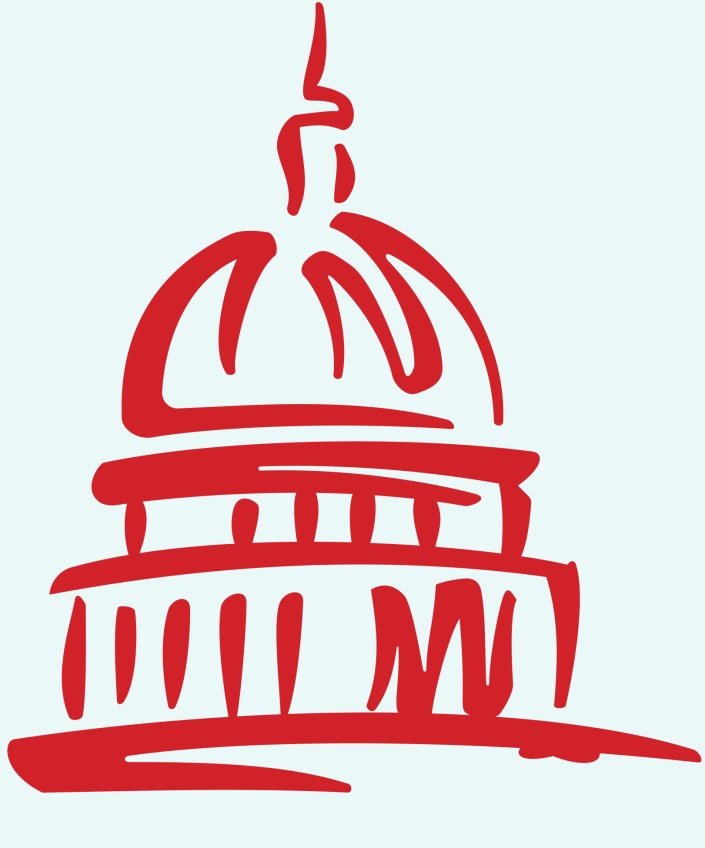 WSSDA’s Weekly Webinar:Week 15 Update
April 21, 2017
1
[Speaker Notes: Welcome slide]
Welcome!Please type your name, school district / organization, and role into the chat box!
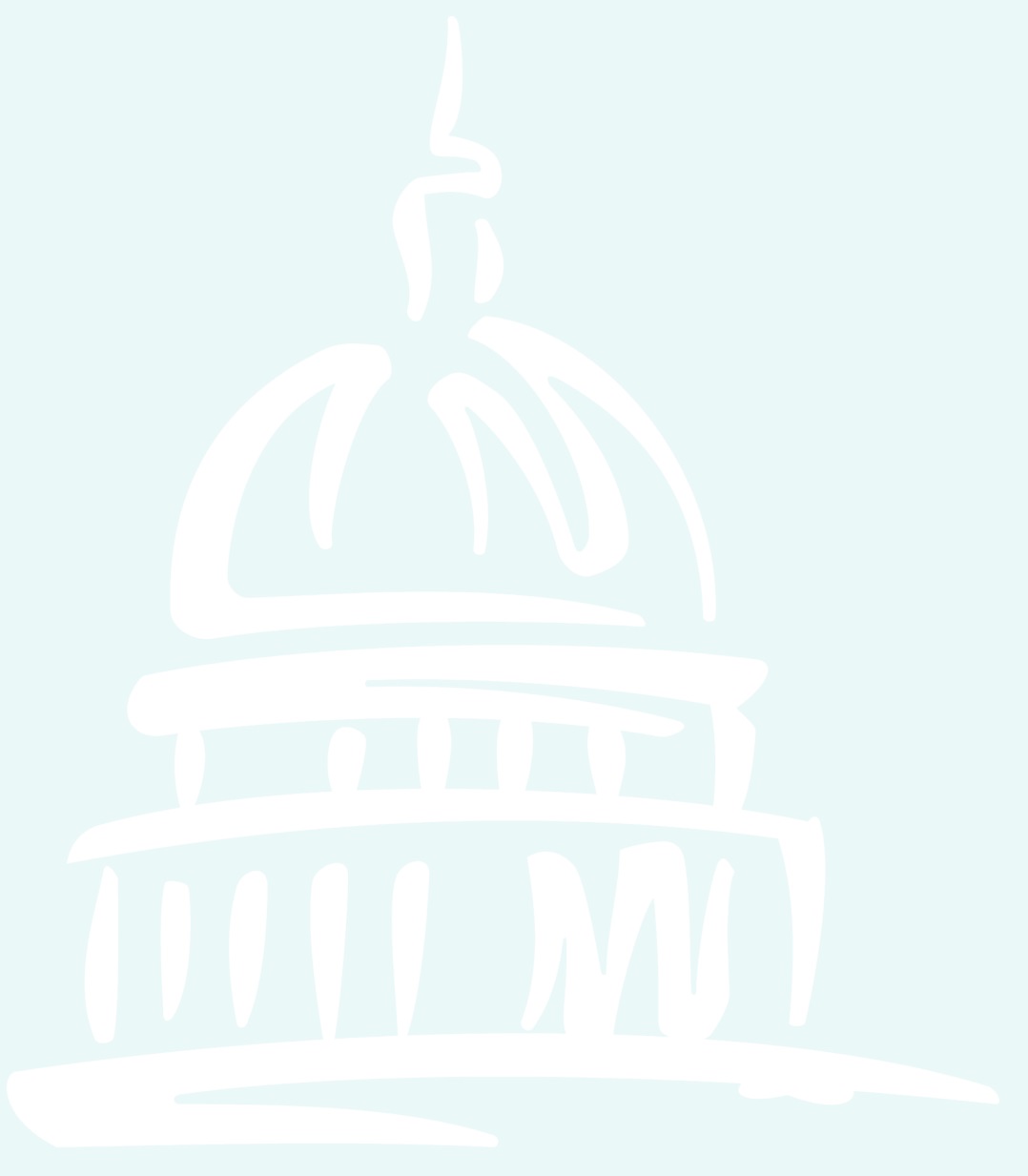 Webinar Materials (2 documents):
PowerPoint presentation (ppt)
Bill Watch List, updated 4/14/17
Logistics
Webinar materials (Leg Update Web Page)
http://wssda.org/Legislative/LegislativeUpdates.aspx 
Q&A / Comment process 
Chat and Question Boxes
Phones on mute
Leg. Update Webinar recordings & ppt materials (Leg Rep Web Page)
http://wssda.org/Legislative/SchoolBoardLegislativeRepresentatives.aspx 

Introductions
WSSDA Staff 
Jessica Vavrus, Gov’t Relations Director, j.vavrus@wssda.org  and/or 360-890-5867
Tricia Kimbrough, Legislative Coordinator, t.kimbrough@wssda.org
2
[Speaker Notes: Jessica]
WSSDA’s Weekly Legislative Update Webinars:Purpose and Audience
Who:
School Board Legislative Representatives
Other interested school directors

What:
Timely legislative and bill / issue updates
Summary of the week’s activities and preview to the week to come
Orientation to the legislative process, bill tracking, and web-based resources
Why: 
To engage and empower school board legislative representatives to work with their boards and communities in legislative issues that matter the most 

Where/When:
Every Friday during the Legislative Session, at 12:00, 
NOTE: 4/28/17 last-scheduled weekly update webinar
Special Session Updates will be shared as-needed 

Register here: http://wssda.org/Legislative/SchoolBoardLegislativeRepresentatives.aspx 
Recordings will be posted to the web site
3
2017 Legislative Update Webinar Topics
Bill/process updates – all webinars
Deeper Dives:
Budget Proposals
Operating Budgets – 3/27/17 +
Capital Budget proposals – 4/7/17
Resources for navigating district impacts – 4/7/17
Teacher Shortage Issues (recruitment, retention, certification) – 3/17/17
School Siting (building schools outside of Urban Growth Areas) – 3/10/17
High School Assessment Graduation Requirements – 3/10/17
Education Funding Issues – 3/10/17
Understanding and Navigating Bills / Legislative Process – January & February webinars / April
4
Today’s Focus
Staying connected
Resources
Updates & Actions
Key dates
Process check
Issues still at play
Bill status updates
5
Weekly recapBill/Issue Updatesthe week ahead
Legislative updates:Week 15
6
Key Session Dates
2017 Regular Session
Feb. 17 – House Policy Committee Cutoff
Feb. 24 – Fiscal Committee Cutoff
March 8 – House of Origin Cutoff
March 29 – Policy Cutoff – Opposite House
April 4 – Fiscal Cutoff – Opposite House
April 12 – Opposite House Cutoff
April 23 – Last Day of 105-day Regular Session

Special Session #1:
April/May ??? – Special Session called to order
7
Law-Making Process – where are we now & how a bill becomes a law
Chamber #1
Introduced
Hearing
Comm. Vote
Rules (2-3 votes)
Floor Calendar
Floor Vote
Chamber #2
Introduced
Hearing
Comm. Vote
Rules (2-3 votes)
Floor Calendar
Floor Vote
Reconciliation
Concurrence Calendars
Conference agreement
Floor vote
Floor vote
Governor
17. Partial/ Full Veto / No Veto
18. Signing
19. Interpretive statement/explanation
Sec. of State
20. Assigns bill permanent Law/Chapter #
Through  4/20?? 4/23 (Sine Die!):
Concurrence, Conference agreements
Gov. Bill Action
8
Next Steps with Bills – Moving from the Regular Session to a Special Session
In the final hours of the regular session…things to consider:
What bills were/weren’t passed by the Legislature?
What issues are resolved? 
What are lingering? 
What bills are on the Governor’s desk?
AND…how do school directors feel about it?


During Special Session:
Bill pathway options
If still in original House – bills stay where they last ended
If on either Floor Calendar or in either Rules Committee – bills revert back to original House Rules Committee 
Bills that have been combined, where one bills has “died” – now what??
Examples: 
Graduation Assessment Requirements - HB 1046		SB 5639 // SB 5891 (science only)
Bilingual / Dual Language Education – HB 1445 		SB 5712


Leadership generally agree on what “types” of bills continue on for deliberation through the Special Session
Status of key budget and policy issues 
Are bills needed, or can they land as budget provisos?
Necessary To Implement the Budget (“NTIB”)
Fiscal Impacts – with accompanying bills
9
Issues that will be considered as part of a Special Session
Policy / bill issuesstill at play
10
Issues to watch/stay engaged in (non-budget)
School siting 
HB 1017 – on the Governor’s desk
Important “colloquy” on House Floor to clarify intent of Section 2
WSSDA position and priority

HS Assessment Graduation Requirements
SSB 5639 (ELA, Math, Science delink) &/or SB 5891 (science delay only)
Share local information/data **
For the future….what does “accountability” look like “when we mean it?”? 

Teacher Shortages / Educator Recruitment / Professional Certification 
HB 1341 (professional certification) – held hostage
HB 1827 (educator workforce) – bipartisan group working on content
11
2017-19 Capital Budget Proposals
WSSDA/WASA input to budget negotiators this week:
SCAP - Square footage allocation – timing & phase in
K-3 Class Size funding
Rural schools
Task force and citizen advisory to map out the “plan”?
OSPI operating is also important
12
Operating & Education Budget Next Steps
Operating Budgets & Discussions
Policy makers are in the midst of the fundamental discussions and negotiations
Vehicle: House striking amendment to ESSB 5048

Education Budget Considerations:
 “Sticky” issues – See WSSDA Funding Recommendations as guide for discussion
Funding and salary allocation structures – hybrid (likely going forward with prototypical included)
Salary allocation approach & staff mix *** - hybrid approach
Core compensation – SAM + staff mix
Categorical programs  - could be per-pupil based on student need
Poverty measure (likely sticking with FRL)
Collective Bargaining – EA communications
Revenue


ACTUAL expenditures (per-pupil) 
NEW - Multi-Year Planning Tool
District impacts: fiscal.wa.gov K-12 resources
Levy usage (2014-15)

NOW WHAT??
Suggested actions: 
Reach out to local legislators using WSSDA Funding Recommendations (1-page) and your own district impacts as talking points 
Use the district impact spreadsheets to identify impacts for your district – communicate good things and concerns (keep WSSDA in the loop!)
Resource: WSSDA’s 2017 Education Funding Proposal Web page
13
Bill updates
14
Week 14 Recap: By the Numbers(as of April 13 – check out the Bill Watch for more info)
~2,000 bills, joint resolutions, memorials introduced
15
Week 15 Updates: Highlighted Bills
Learning (WSSDA Position Category 1)
16
Week 15 Updates: Highlighted Bills
Teaching (WSSDA Position Category 2)
17
Week 15 Updates: Highlighted Bills
Leadership (WSSDA Position Category 3)






Governance (WSSDA Position Category 4)
18
Week 15 Updates: Highlighted Bills
Funding & Allocations (WSSDA Position Category 5)















Miscellaneous  - See current WSSDA Bill Watch List (updated 4/13/17)
19
What is the status of XX bill?
Bill Information and Tracking - From these pages you can follow the bills you are most interested in.







Governor Bill Action - Sign up for notices to see what bills the Governor will be signing and when; and review veto messages
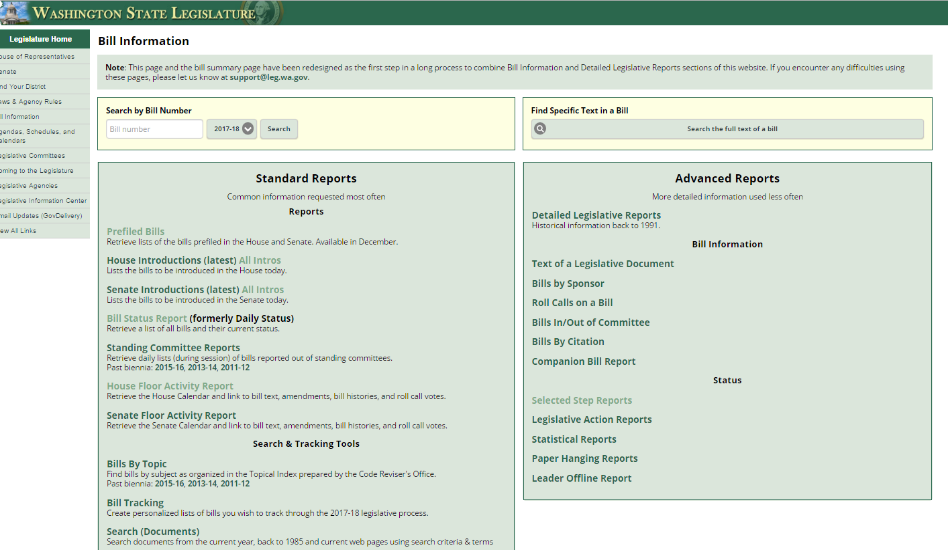 Roll Call votes and other Bill details
Floor Activity Status
House
Senate
20
Legislative “goings-on”
Regional Meetings
Next Week’s Webinar
Legislative Assembly Preparations
Staying connected
21
Key Links to Stay Connected
Floor Activity Status:	House 		 Senate
TVW Channels:		House		Senate
Twitter:			#waleg		#waedu

Legislator e-newsletters, blogs (sign up on their home pages)
Caucus e-newsletters, blogs

If legislators spend some time in-district…
Direct contacts (even better!)
Coffee, school tours (invite them over for testing! ), data dives (discuss the implications on your district’s staffing and programs based on the different budget proposals)
Legislator Contacts
22
Upcoming Events
Next week’s webinar – final “regular” weekly webinar
Ongoing updates will be provided online (WSSDA Leg. Update Web page and via Legislative Committee members)

WSSDA Spring Regional Meetings
Started last week!
Legislative update content – what would you like included for your region?
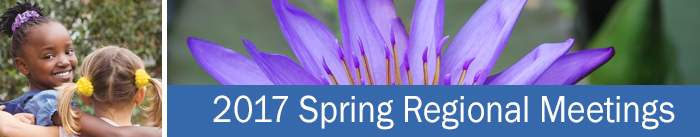 23
2017 Legislative Assembly:Key Dates
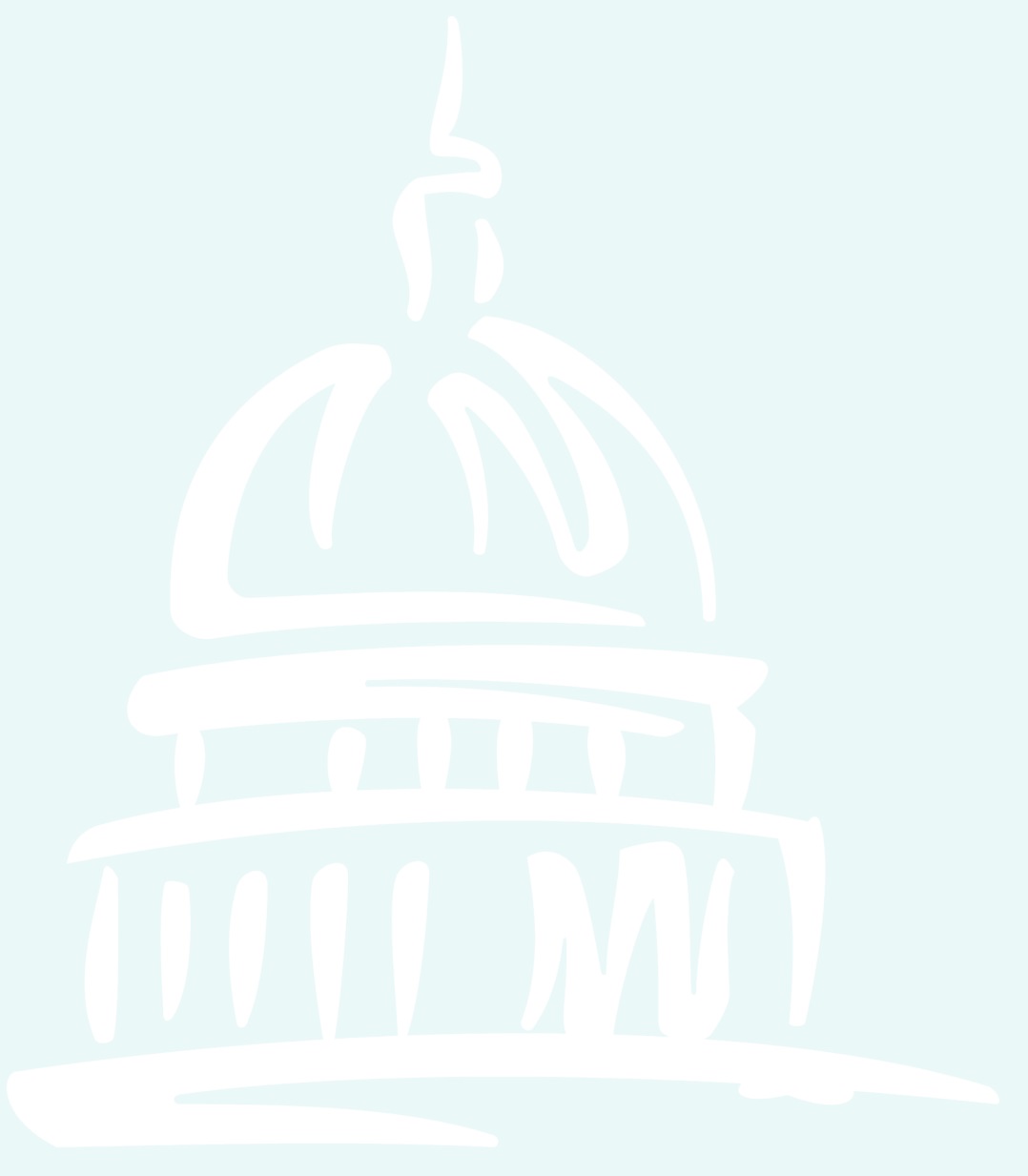 March 31 – Proposal solicitation begins

June 2 – Deadline for proposal submissions

June 7 – Registration for 2017 Legislative Assembly and lodging at the Southcenter DoubleTree Hotel (SeaTac)

September 22 & 23 – 2017 Legislative Assembly, SeaTac
24
[Speaker Notes: Jessica]
Upcoming Legislative Assembly: Get Involved: Learn about the process and WSSDA’s current legislative positions
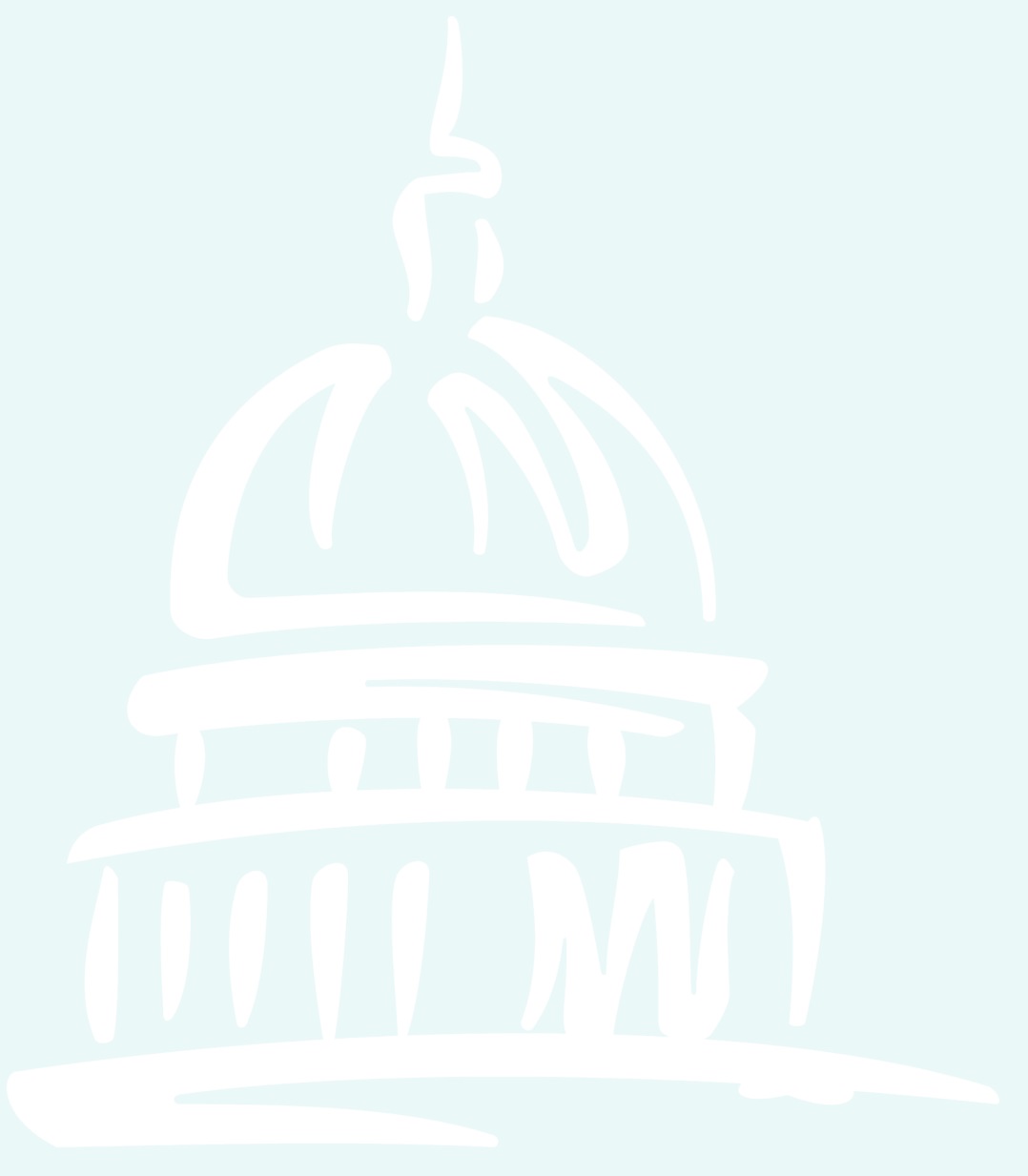 Review WSSDA’s informational webinar (March 31)
Posted to web: http://wssda.org/Events/LegislativeAssembly.aspx 

Review WSSDA’s 2017 Legislative Positions and Priority Ranking
http://wssda.org/Events/LegislativeAssembly.aspx 


Establish the top priorities your Board cares about
Review WSSDA positions in light of your Board’s priorities
Which positions should continue?
Are there positions missing on important issues?
25
[Speaker Notes: Jessica]
Upcoming Legislative Assembly: Get Involved: Submit a proposal and/or Attend Assembly
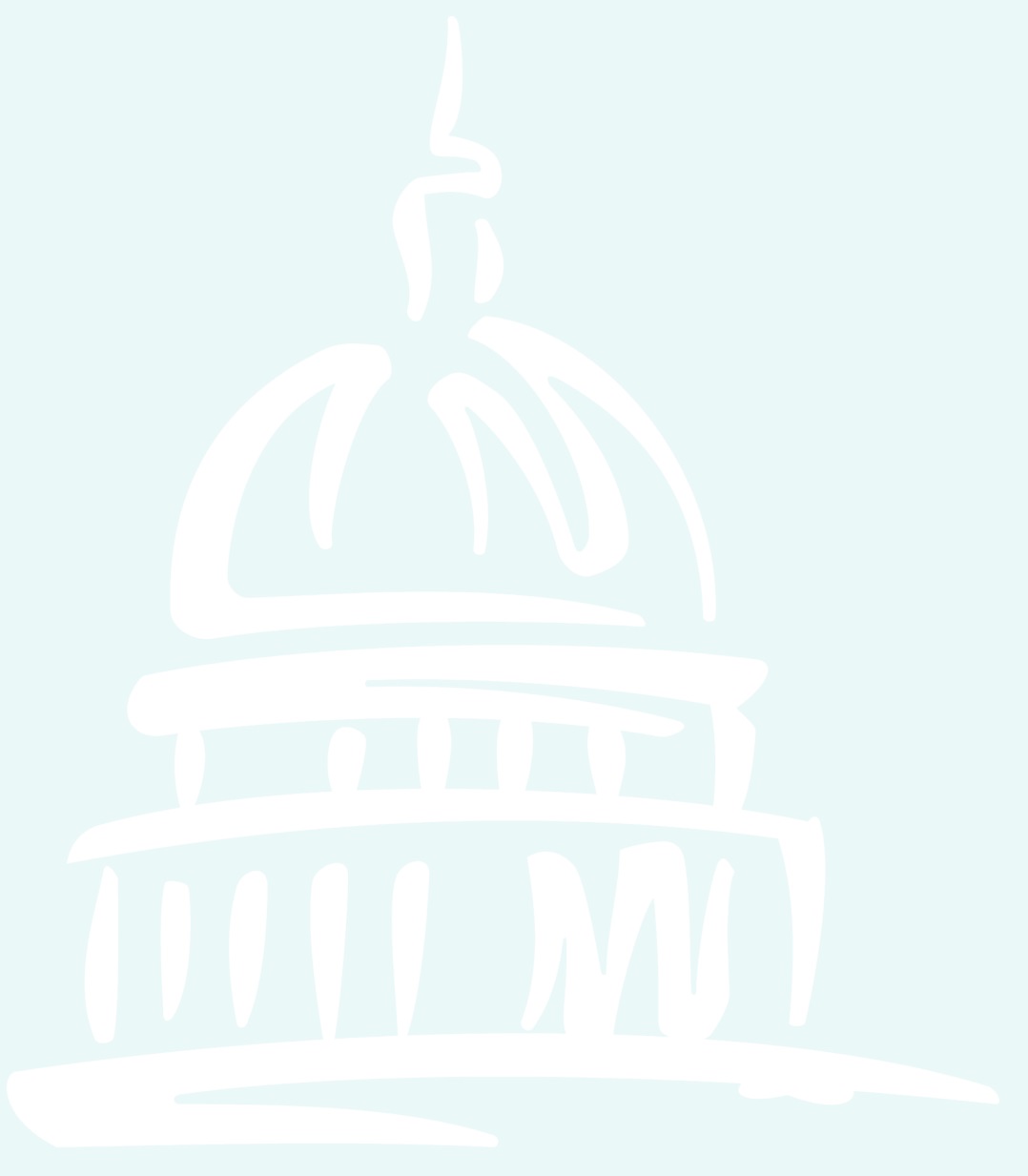 Consider submitting a new or returning position proposal
Collaborate with other districts - Sometimes more than one district has a similar issue they wish to address with a legislative proposal so it is not uncommon for districts to come together in submitting a collaborative proposal.  

Proposal Submission – Review and Refinement
WSSDA staff and the Legislative Committee will review all proposals  and synthesize for the Assembly (June and July)

Attend the Assembly!
Review materials in advance so you’re ready
Participate in “New to Assembly” meetings & Director Area Caucus Meetings
26
[Speaker Notes: Jessica]
resources
27
WA State Legislature Resources
WA State Legislature 
Bill Information and Tracking - From these pages you can follow the bills you are most interested in and also provide comments on bills.
 
Legislative Committee Information - Find out who is on what committee and what their meeting agendas include.
Schedules: To find more details on the Committee Meeting agendas, visit the House Committee or Senate Committee Web sites and click on the Committee you are interested in. 


TVW - TVW is a great resource where you can watch hearings live, or go to the Archives to view past hearings of interest, just select the date and committee.
28
WSSDA Resources for learning and communications
New: 2017 Education Budget Proposal web page – includes general information about proposals along with side-by-side comparisons 

WSSDA’s Legislative Representative Web Page – this is a new web page just for school district board legislative reps. It is where you can register for the weekly updates and also access quick links for legislative activities.

WSSDA Legislative Updates - Includes weekly committee schedules, bill watch lists, and WSSDA’s legislative updates during the legislative session

WSSDA Advocacy Resources - Organized by WSSDA position categories
WSSDA Resources, cont’d
WSSDA opportunities:
Know and Access your Legislative Committee DA Representatives (elected at Annual Conference)

Participate in key statewide events:
WSSDA Legislative Assembly – set WSSDA’s legislative priorities (Sept)
Legislative Conference and Day on the Hill  in Olympia (with WASA / WASBO) (Jan/Feb)

Serve as your board’s Legislative Representative, discuss issues with your board

Attend WSSDA Regional meetings in the Spring or Fall

Tune-in:
Sign-up for WSSDA eClips 
During session: weekly Legislative Updates to members; 
Social media (Facebook & Twitter):You don’t have to have an account to follow “tweeters” during the session! 
Follow Jessica or #wssdaleg and also check out  #WAedu and #WAleg
In closing….Why are YOUR legislative partnerships & priorities important?
YOU’VE been entrusted in your community 

Power in numbers and voice
How can we better engage / involve Leg. Reps across the state??

Decisions made in Olympia DO and WILL affect your district
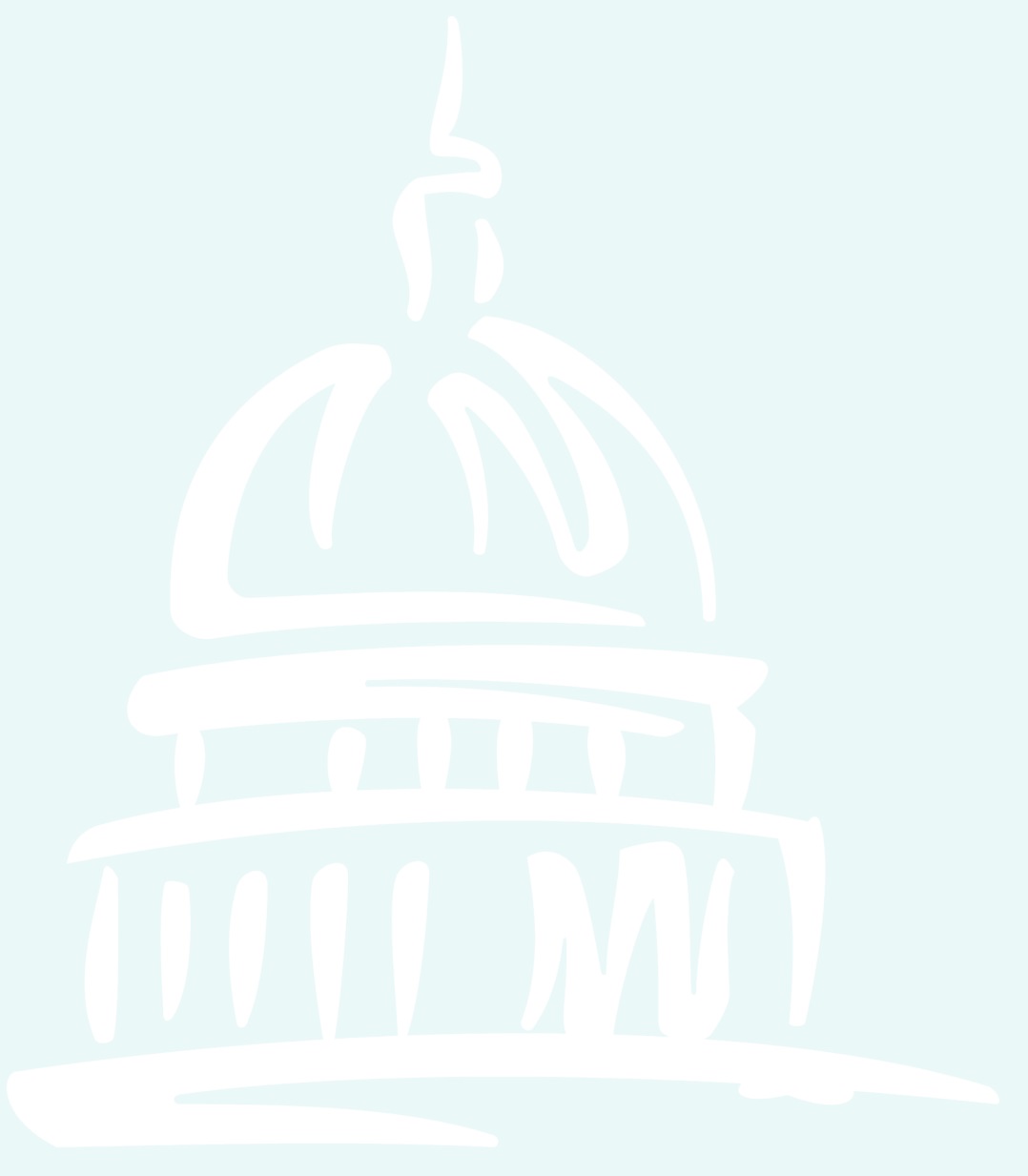 Use the Chat/Question Box 
Or
Contact: Jessica Vavrus, Gov’t Relations Director, j.vavrus@wssda.org  ; 360-890-5867
Questions / Comments?
32
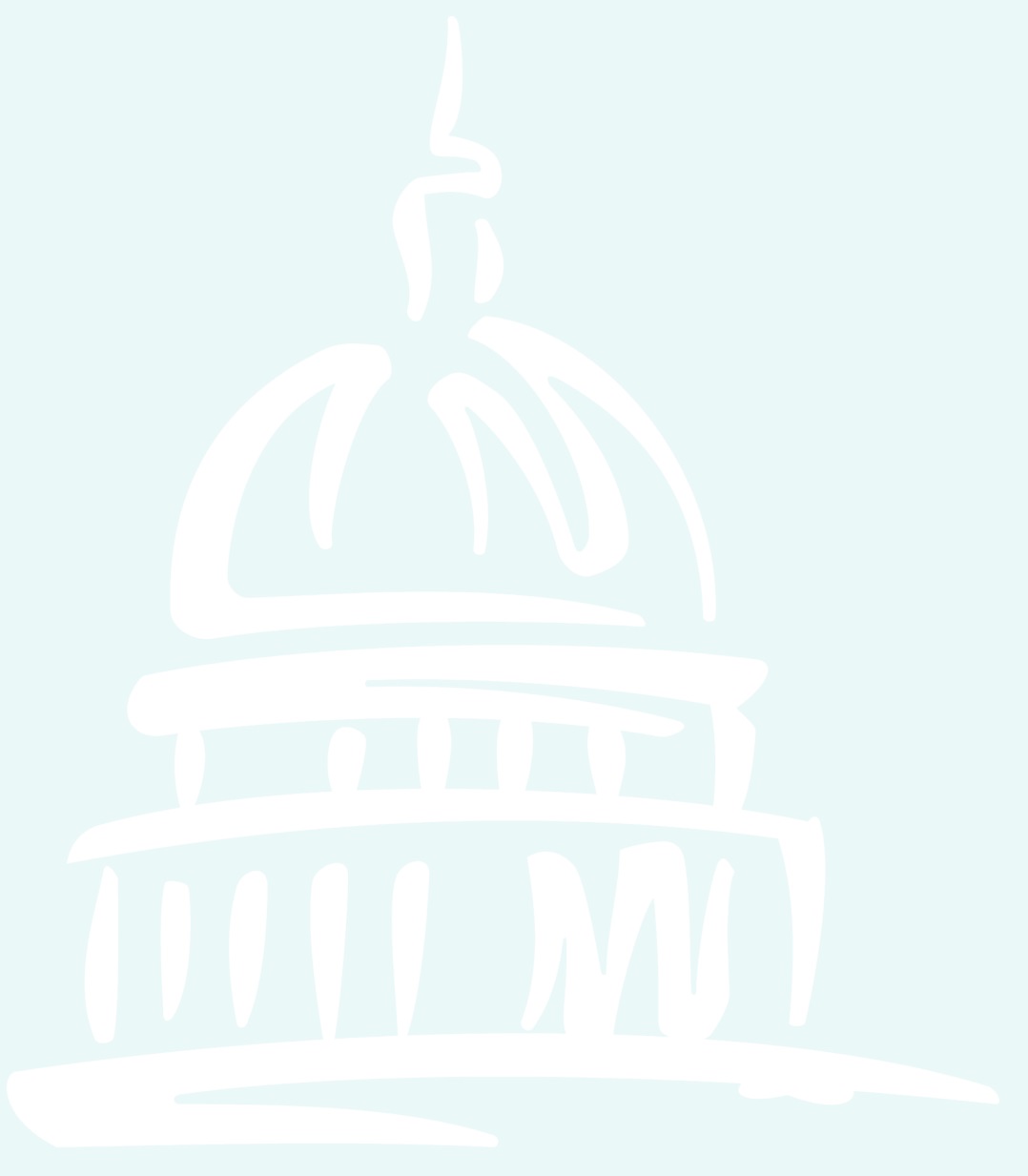 Talk to you next week!
Thank you!
33
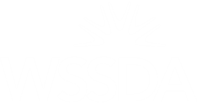